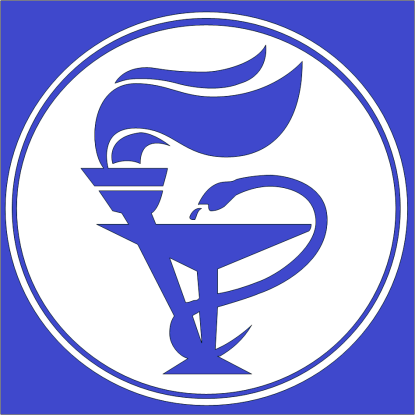 Державна установа
«Український інститут стратегічних досліджень МОЗ України»
Результати інвентаризації системи охорони здоров’я у 2013 році
Слабкий Г. О.
ДЕМОГРАФІЧНА СИТУАЦІЯ
Мережа закладів охорони здоров’я
Динаміка показників населення України
Забезпеченість лікарнями та лікарняними ліжками порівняно з країнами європи
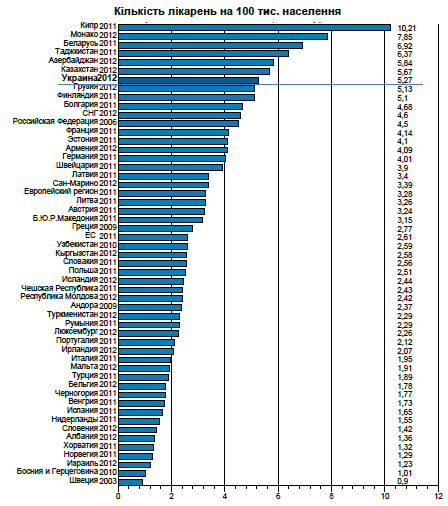 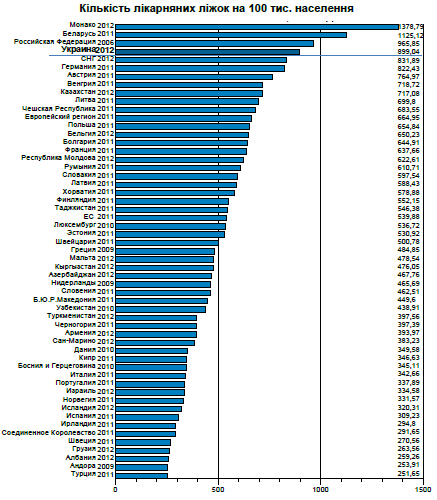 ПОКАЗНИКИ РОБОТИ
Динаміка змін мережі приватних закладів охорони здоров'я
ЗАБЕЗПЕЧЕНІСТЬ ЗОЗ ВТОРИННОГО РІВНЯ ДОРОГОВАРТІСНИМ ОБЛАДНАННЯМ
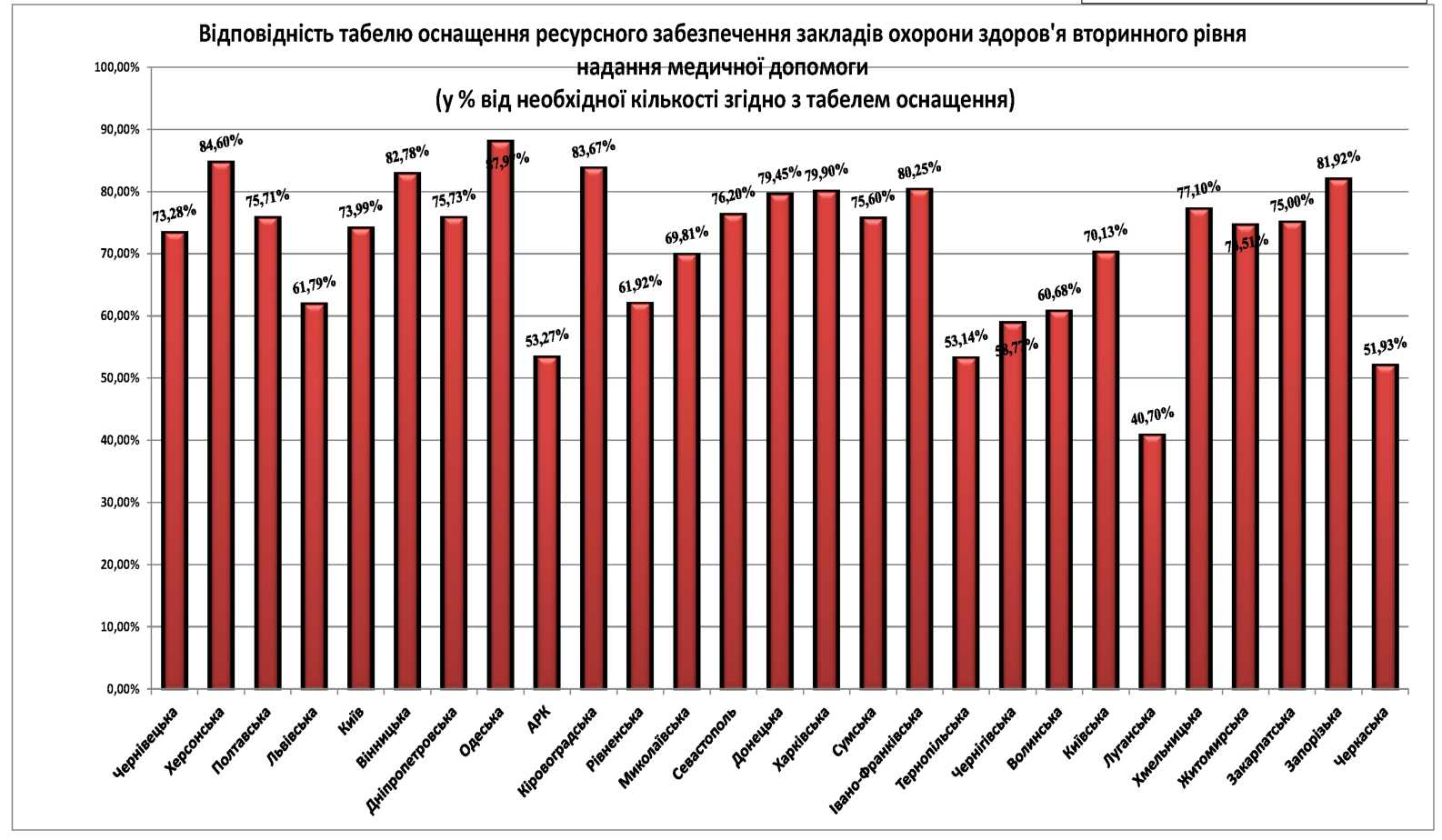 ЗАБЕЗПЕЧЕНІСТЬ ЗОЗ ТРЕТИННОГО РІВНЯ ДОРОГОВАРТІСНИМ ОБЛАДНАННЯМ
70,5
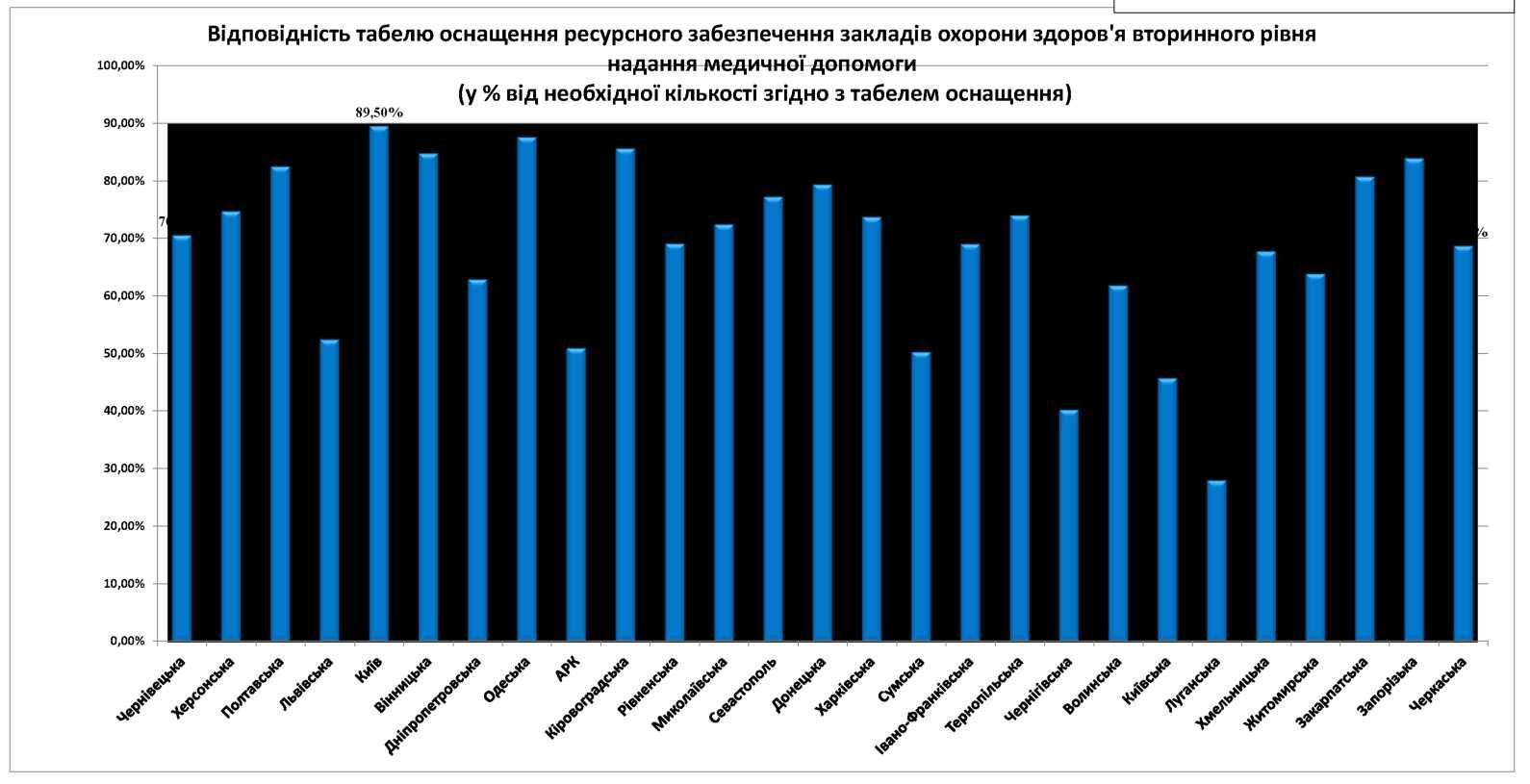 88
89,5
87
86
85,5
80,5
79,5
77,5
75
72,2
72
71
70,5
68
68
67,5
67
62,5
62
61,5
53
50
49,5
46,5
40
28
ЧАСТКА ДОРОГОВАРТІСНОГО ОБЛАДНАННЯ, ЯКЕ НЕ ВИКОРИСТОВУЄТЬСЯ В ЗОЗ ВТОРИННОГО РІВНЯ
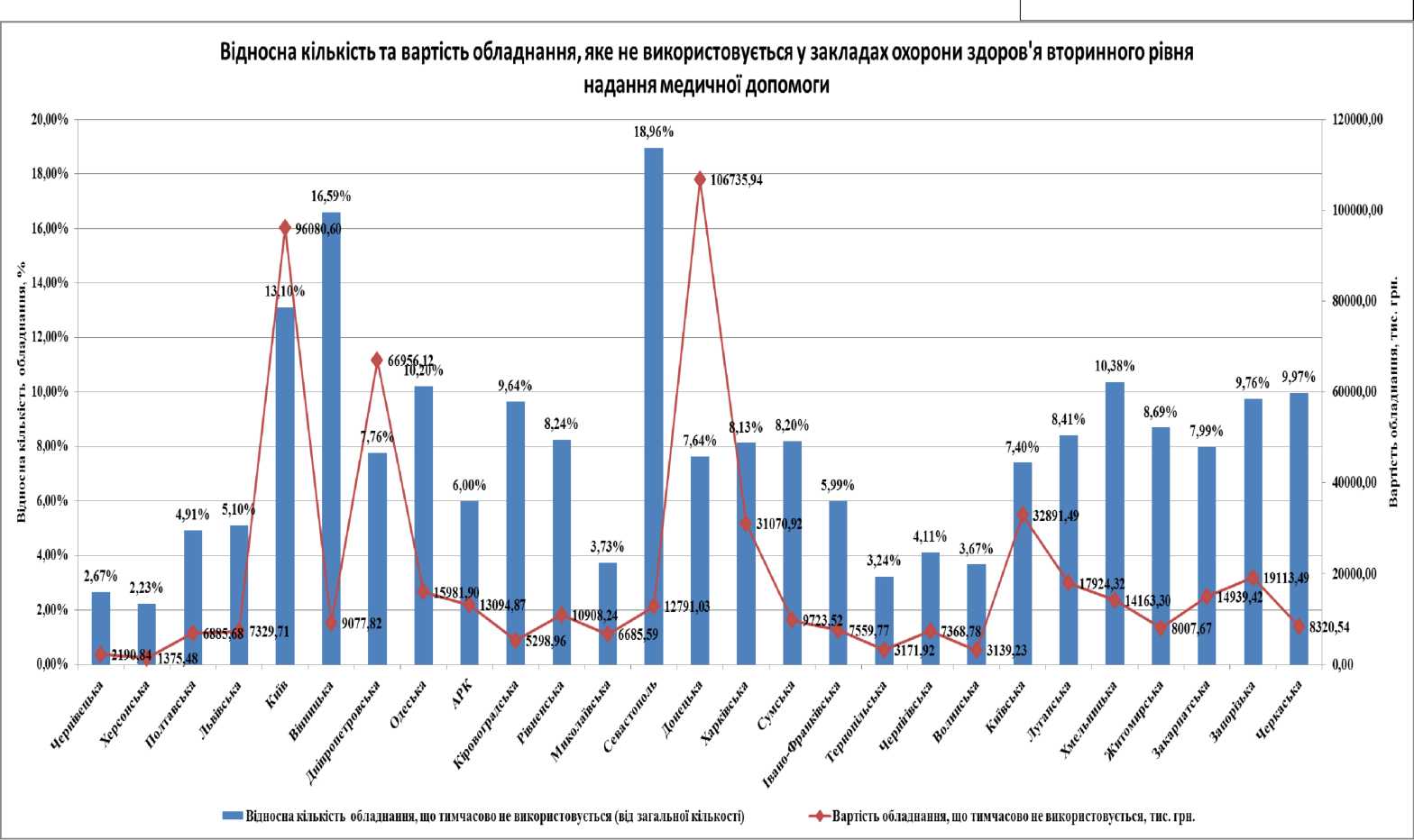 ЧАСТКА ДОРОГОВАРТІСНОГО ОБЛАДНАННЯ, ЯКЕ НЕ ВИКОРИСТОВУЄТЬСЯ В ЗОЗ ТРЕТИННОГО РІВНЯ
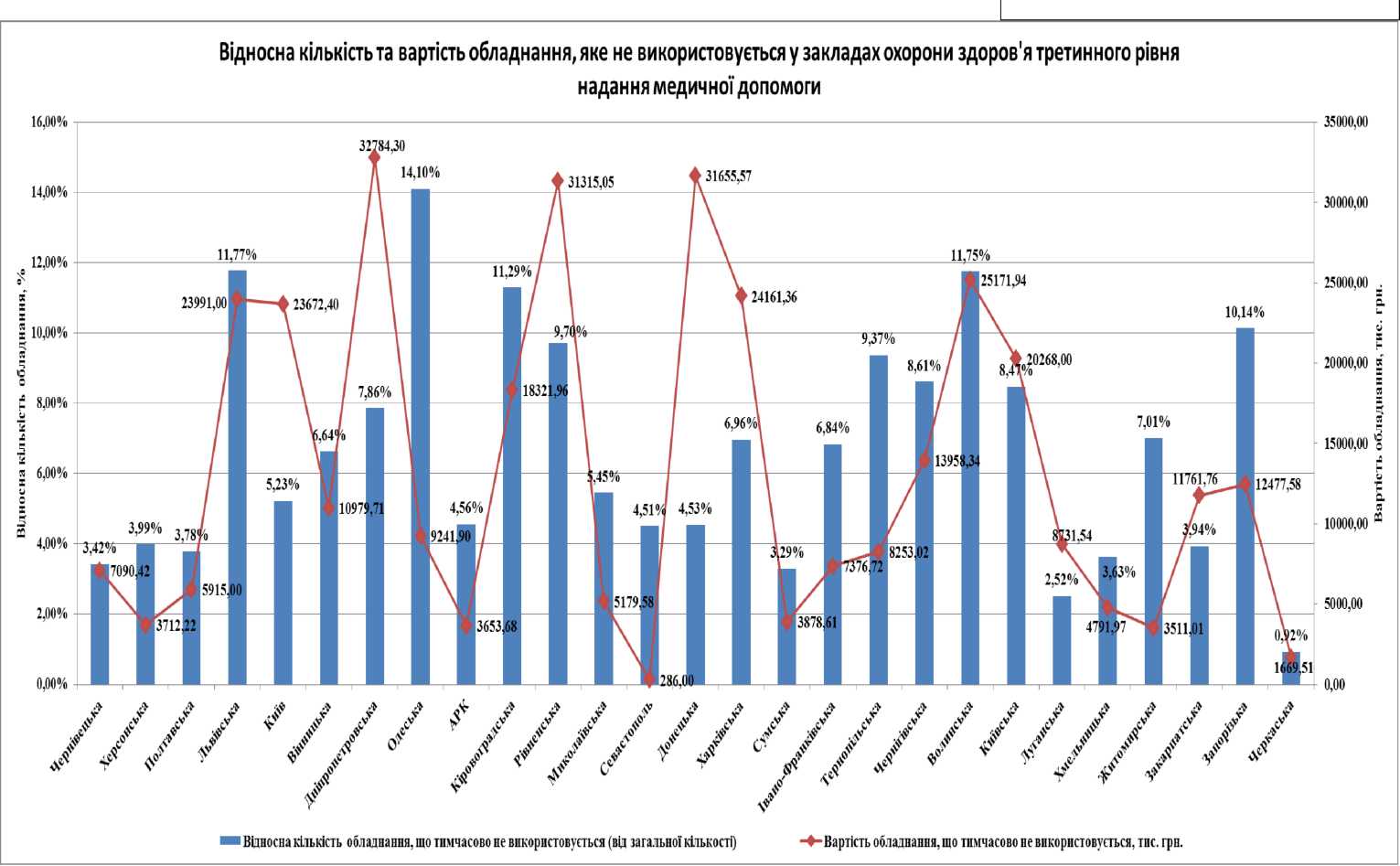 Готується до видання
Охорона здоров’я України: стан, проблеми і перспективи (за результатами інвентаризації)
Реформування галузі охорони здоров’я: результати, проблеми, шляхи вирішення
Щорічна доповідь про стан здоров’я населення, санітарно-епідемічну ситуацію та результати діяльності системи у 2013 році
Забезпеченість охорони здоров’я високовартісним обладнанням (за результатами інвентаризації)
ДЯКУЮ ЗА УВАГУ!